MATLAB的符号变量及符号运算
主讲：覃思维 何世忠 李贤凯
制作：范苏湘 张磊 罗坤 何龙
符号变量
符号变量通常是由一个或几个特定的字符表示。符号变量的命名规则如下所示：
变量名可以由英文字母、数字和下划组成；
变量名应以英语字母开头；
组成变量名的字母长度不大于31个；
区分大小写。
在MATLAB中，用函数sym()和命令syms来创建符号变量。
1.1符号运算基础
符号运算定义：符号运算是对未赋值的符号对象（可以是常数、变量、表达式）进行运算和处理。MATLAB具有符号数学工具箱，将符号运算结合到MATLAB的数值运算环境。
符号运算与数值运算的区别主要有以下几点：
(1)符号运算不需要进行数值运算，不会出现截断误
差，因此符号运算是非常准确的。
(2)符号运算可以得出完全的封闭解或任意精度的数值解。
(3)符号运算的时间较长，而数值型运算速度快。
创建符号常量
   在MATLAB中提供了两个建立符号变量对像的函数:sym  syms（1）sym函数
    sym函数用来建立单个符号变量，一般调用格式为：
符号变量名=sym('符号字符串')
    该函数可以建立一个符号变量，符号字符串可以是常量、变量、函数或表达式。应用sym函数还可以定义符号常量，使用符号常量进行代数运算时与数值常量进行的运算不同。
（2）syms函数
函数sym一次只能定义一个符号变量，使用不方便。MATLAB提供了另一个函数syms，一次可以定义多个符号变量。syms函数的一般调用格式为：
syms 符号变量名1 符号变量名2 ……符号变量名n
    用这种格式定义符号变量时不要在变量名上加字符串分界符，变量间用空格而不要用逗号分隔
    符号函数中只有一个符号变量时，默认其为自变量。
建立符号表达式
    建立符号表达式有以下2种方法：
   （1）用sym函数建立符号表达式。
   （2）使用已经定义的符号变量组成符号表达式。

基本的符号运算
    (1)符号表达式的四则运算
    符号表达式的四则运算和其他表达式的运算并无不同，但要注意，其运算结果依然是一个符号表达式。
(2)符号表达式的提取分子和分母运算    如果符号表达式是一个有理分式或可以展开为有理分式，
可利用numden函数来提取符号表达式中的分子或分母。其一般调用格式为：
           [n,d]=numden(s)
 该函数提取符号表达式s的分子和分母，分别将它们存放在n与d中。 
    (3)因式分解与展开
collect(f)  对f合并同类项，f是符号表达式或符号矩阵。
collect(f,v)  对f按变量v合并同类项，f是符号表达式或符号矩阵。
expand(f) 对f进行展开，f是符号表达式或符号矩阵。
factor(f)  对f分解因式，f是符号表达式或符号矩阵。
    (4).符号表达式与数值表达式之间的转换
利用函数sym可以将数值表达式变换成它的符号表达式。
函数eval可以将符号表达式变换成数值表达式。
(5). 符号矩阵transpose(s)  返回s矩阵的转置矩阵。
det(s)  返回s矩阵的行列式值。
colspace(s)  返回s矩阵列空间的基。
1.2  微分运算
符号函数的极限
符号函数的微分
符号泰勒级数展开
limit函数的调用格式为：
      limit(f,x,a)
      f ：函数 x：变量 a：逼近值
limit函数的另一种功能是求单边极限，其调用格式为：
limit(f,x,a,'right') 或 limit(f,x,a,'left')
求极限例子
在MATLAB命令窗口，输入命令：
syms a m x;
f=(x^(1/m)-a^(1/m))/(x-a);
limit(f,x,a)                    %求极限
f=(sin(a+x)-sin(a-x))/x;
limit(f)                       %求极限
limit(f,inf)                     %求f函数在x→∞(包括+∞和-∞)处极限
limit(f,x,inf,'left')               %求极限
f=(sqrt(x)-sqrt(a)-sqrt(x-a))/sqrt(x*x-a*a);
limit(f,x,a,'right')                   %求极限
符号函数的微分
MATLAB中的微分函数为：
              diff(f,x,n)
diff函数求函数f对变量x的n阶导数。参数x的用法同求极限函数limit，可以缺省，缺省值与limit相同，n的缺省值是1。
例求函数的(微分)导数。命令如下：
syms a b t x y z;
f=sqrt(1+exp(x));
diff(f)                  %未指定求导变量和阶数，按缺省规则处理
f=x*cos(x);
diff(f,x,2)               %求f对x的二阶导数
diff(f,x,3)               %求f对x的三阶导数
f1=a*cos(t);f2=b*sin(t);
diff(f2)/diff(f1)           %按参数方程求导公式求y对x的导数
(diff(f1)*diff(f2,2)-diff(f1,2)*diff(f2))/(diff(f1))^3    %求y对x的二阶导数
f=x*exp(y)/y^2;
diff(f,x)                 %z对x的偏导数
diff(f,y)                 %z对y的偏导数
f=x^2+y^2+z^2-a^2;
zx=-diff(f,x)/diff(f,z)      %按隐函数求导公式求z对x的偏导数
zy=-diff(f,y)/diff(f,z)      %按隐函数求导公式求z对y的偏导数
。
例  在曲线y=x3+3x-2上哪一点的切线与直线y=4x-1平行。
命令如下：
x=sym('x');   
y=x^3+3*x-2;            %定义曲线函数
f=diff(y);                %对曲线求导数
g=f-4;
solve(g)           %求方程f-4=0的根，即求曲线何处的导数为4
泰勒级数
matlab中提供了将函数展开为幂级数的函数taylor，其调用格式为：
taylor(f,n,x,a)
例:求函数在指定点的泰勒展开式。
命令如下：
x=sym('x');
f1=(1+x+x^2)/(1-x+x^2);
f2=sqrt(1-2*x+x^3)-(1-3*x+x^2)^(1/3);
taylor(f1,x,5)     %展开到x的4次幂时应选择n=5
taylor(f2,6)
1.3   积分运算
在matlab中，求不定积分的函数是int，其调用格式为：int(f,x)
    int函数求函数f对变量x的不定积分。参数x可以缺省，缺省原则与diff函数相同。
在matlab中，求定积分的函数也是int，其调用格式为：int(f,x,a,b)
    int函数求函数f对变量x的不定积分。参数x可以缺省，缺省原则与diff函数相同。
1.4   求解方程
代数方程。
代数方程组。
微分方程和微分方程组。
代数方程
代数方程是指未涉及微积分运算的方程，相对比较简单。
在matlab中，求解用符号表达式表示的代数方程可由函数solve实现，其调用格式为：
                         solve(eq);
求解符号表达式表示的代数方程eq，求解变量为默认变量。当方程右端为0时，方程eq中可以不包含右端项和等号，而仅列出方程左端的表达式。
solve(eq,x)：求解符号表达式表示的代数方程eq，求解变量为x。
代数方程组
solve(eq1,eq2,…,eqn,v1,v2,…,vn)：
求解符号表达式eq1,eq2,…,eqn组成的代数方程组，求解变量分别v1,v2,…,vn。
若不指定求解变量，由默认规则确定。
注意输出方式
微分方程
matlab的符号运算工具箱中提供了功能强大的求解常微分方程的函数dsolve。该函数的调用格式为：
       dsolve('eqn1','condition','var')
该函数求解微分方程eqn1在初值条件condition下的特解。参数var描述方程中的自变量符号，省略时按缺省原则处理，若没有给出初值条件condition，则求方程的通解。
y=dsolve('Dy=t')
y=dsolve('D2y=t')
y=dsolve('Dy=t','y(0)=0')
微分方程组
dsolve在求微分方程组时的调用格式为：
dsolve('eqn1','eqn2',…,'eqnN','condition1',…,'conditionN','var1',…,'varN')
函数求解微分方程组eqn1、…、eqnN在初值条件conditoion1、…、conditionN下的解，若不给出初值条件，则求方程组的通解，var1、…、varN给出求解变量。
例  求微分方程的通解。
命令如下：
y=dsolve('Dy-(x^2+y^2)/x^2/2','x')     %解(1)。方程的右端为0时可以不写
y=dsolve('Dy*x^2+2*x*y-exp(x)','x')    %解(2)
y=dsolve('Dy-x^2/(1+y^2)','y(2)=1','x')     %解(3)
[x,y]=dsolve('Dx=4*x-2*y','Dy=2*x-y','t')    %解方程组(4)
 [x,y]=dsolve('D2x-y','D2y+x','t')       %解方程组(5)
小        结
      本节介绍了matlab语言的符号运算功能，通过学习应该掌握：
掌握如何创建符号函数
掌握符号运算及其应用
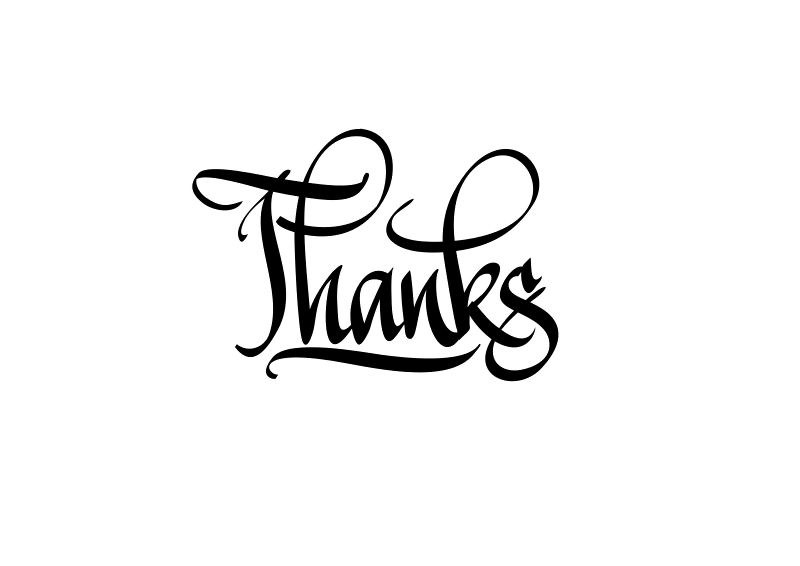 。